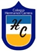 ORIENTACION
CURSOS:  7  BASICO
                                         PROFESORA: CLAUDIA CAVIERES JARA
CLASE 22
INSTRUCCIONES
Si vas a ver el video en tu teléfono, activa la opción “rotación automática” para que lo veas más grande y puedas leer con mayor facilidad.
Lo puedes ver todas las veces que sea necesario.
OBJETIVO DE LA CLASE
Identificar técnicas para enfrentar la ANSIEDAD y favorecer el  bienestar en el plano personal a través de Power Point.
¿Qué necesito saber?
Para comenzar, vamos saber que es la habilidad de  IDENTIFICAR y que entendemos para ENFRENTAR LA TENSION.
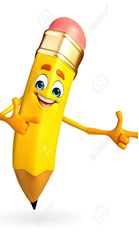 ¿QUÉ ES LA ANSIEDAD?
La ansiedad es parte normal de la vida. No es agradable y a nadie le gusta realmente sentirse ansioso (nervioso), pero todos nos hemos sentido así en algunas circunstancias.
La ansiedad es un conjunto de sentimientos de miedo, inquietud, tensión, preocupación e inseguridad que experimentamos ante situaciones que consideramos amenazantes. La ansiedad produce cambios físicos en el cuerpo, tales como aceleración de los latidos del corazón, sudor, tensión muscular, temblores, etc...
Las situaciones más comunes que hacen que las personas se pongan ansiosas son:
• Enfrentarse a situaciones nuevas o no familiares (por ejemplo, ir a un lugar donde habrá gente que uno no conoce).
• Pruebas o exámenes. 
• Exponer en público (por ejemplo, tener que hablar frente a un grupo, tocar un instrumento musical frente a una audiencia, etc.)
• La competencias deportivas (por ejemplo, natación, basketbol, jugar ajedrez en un torneo, etc.)
• Solicitar algo (por ejemplo, pedirle a alguien una cita)
PARA TOMAR ENFRENTAR ANSIEDAD  PODEMOS GUIARNOS POR LOS SIGUIENTES PASOS:
Técnica 1: Aprender a relajarse
“Siéntate en silencio en una posición lo más cómoda posible, con tu espalda recta y tus pies en el suelo, respiras profundamente con los ojos cerrados.
Relaja los músculos uno por uno.
Imagínate que estás en un lugar tranquilo, apacible, sintiéndote completamente relajado y sin preocupaciones.
Quédate un momento en ese lugar...
TÉCNICA 2 PREPARACIÓN Y PRÁCTICA
Si la situación que nos pone tensos requiere una habilidad específica, un tipo de comportamiento, o conocimiento, esta técnica generalmente ayuda. Consiste sólo en practicar, prepararse, ensayar, estudiar; así disminuirá la ansiedad porque uno se siente más seguro de su desempeño.
TÉCNICA 3: IMAGINARSE EN LA SITUACIÓN
Los pasos son:
• Imagínate en la situación.
• Practica mentalmente lo que dirás y harás y cómo enfrentarás las posibles cosas que sucedan.
Hacer estos dos pasos una y otra vez hasta sentirse más relajado y confiado.
TÉCNICA 4: RESPIRACIÓN PROFUNDA
Paso 1  : Inspira profundamente contando hasta cuatro
Paso 2  : Retén el aire contando hasta cuatro
Paso 3  : Expira contando hasta cuatro
Repetir el ejercicio 4 o 5 veces
TÉCNICA 5: PENSAMIENTO POSITIVO
Paso 1:  Cuando te sorprendas pensando negativamente, decirte PARE y fijarte en los aspectos positivos de la situación.

Paso 2: Reemplaza los “Yo no puedo” por “Yo puedo” o “Yo lo haré”.

Aunque cada una de las técnicas para aliviar la ansiedad funciona por sí misma, lo mejor es combinarlas y usarlas juntas
Entonces
• EL PENSAMIENTO POSITIVO y las prácticas mentales pueden usarse para estar preparado en aquellas ocasiones como pruebas y exposiciones públicas.
• LA RESPIRACIÓN PROFUNDA puede usarse cada vez que se sienta ansiedad, o justo antes de las situaciones mismas, cuando el nivel de ansiedad es máximo.
¡A trabajar!
Ahora deberás contestar las preguntas  en tu cuaderno  con los pasos señalados. Siempre debes estar supervisado por tu familia. Debes enviar correo: claudia.cavieres@colegio-hermanoscarrera.cl
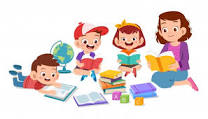 ¿ENFRENTEMOS LA TENSION?
Haz una lista de situaciones que te hacen sentir tenso/a o ansioso/a. Junto a cada situación, escribe el nivel de ansiedad (bajo, medio, alto) que sientes en  esa situación. EJEMPLO
SITUACION 1  : Que situación en el colegio te pone tenso; disertar, prueba, cantar, salir en un acto, etcnivel de ansiedad; bajo, medio o alto
Situación 2  	Que situación en tu hogar te coloca tenso; salir a comprar, discusiones de tus padres, etc.Nivel de tensión: Bajo, medio y alto.
Hoy aprendí
1.-

2.-

3.-